MONOGRÁFICO DEL REMUNERADO
Elaborado por Asociación Acógeles
Octubre 2019
Antecedentes
2
2017
2004
Antecedentes
Ley orgánica 1996 de 15 enero Protección Jurídica del Menor establece 3 tipos de acogimiento familiar como objetivo de evitar que los menores se vean privados innecesariamente de la permanencia en un ambiente familiar.
El artículo 173 del código civil contempla la posibilidad de que el documento de formalización del acogimiento familiar incluya “la compensación económica que en su caso vayan a recibir los acogedores”.
La ley 1/1998 de 20 abril de los derechos y la atención al menor en Andalucía (art.27), como principio de actuación la prioridad del acogimiento familiar sobre la medida de acogimiento en centros, favorecer la permanencia del menor en su ambiente familiar, evitar la separación de los hermanos y procurar el acogimiento por una misma persona o familia. El (art. 26), provee que los acogedores puedan recibir una compensación económica en las condiciones que reglamentariamente se determine.
Decreto 282/2002 de 12 de noviembre de Acogimiento y adopción establece en su artículo 26.2 que “los acogimientos familiares simples y permanentes podrán ser retribuidos, rigiéndose por la correspondiente normativa.
Artículo único. Modificación de la Orden de 11 de febrero de 2004, por la que se regulan las prestaciones económicas a las familias acogedoras de menores, se modifica en los siguientes términos:
11/10/2019
Artículo 1
3
2017
2004
SIN MODIFICACIONES
Objeto. Es objeto de esta Orden regular las prestaciones económicas a percibir por la persona o personas acogedoras que formalicen el acogimiento familiar de uno o varios menores en alguno de los tipos previstos en la misma y de acuerdo con la normativa aplicable
11/10/2019
Artículo 2
4
2017
2004
SIN MODIFICACIONES
Finalidad. Las prestaciones económicas que se establecen en esta Orden tienen como finalidad favorecer la medida de acogimiento familiar, contribuyendo a sufragar los gastos ordinarios y extraordinarios originados por la atención y el cuidado del menor acogido, así como remunerar la dedicación y cualificación de la familia acogedora.
11/10/2019
Artículo 3
5
2017
2004
Se modifican los párrafos a) y c) del artículo 3, que queda redactado de la siguiente manera: A los efectos de la presente Orden, podrán ser remunerados los siguientes acogimientos:
a) Acogimiento permanente en familia extensa. 
c) Acogimiento con familia acogedora de urgencia.
Acogimientos remunerados. A los efectos de la presente Orden, podrán ser remunerados los siguientes acogimientos:
a) Acogimiento simple o permanente en familia extensa. 
b) Acogimiento simple o permanente en familia ajena.
c) Acogimiento simple con familia acogedora de urgencia.
d) Acogimiento simple o permanente con familiar acogedora (educadora) profesionalizada
11/10/2019
Artículo 4
6
2017
2004
Se modifica el título y contenido del artículo 4, que queda redactado de la siguiente manera: 
Artículo 4. Acogimiento permanente en familia extensa. El acogimiento permanente en familia extensa es el que se formaliza con personas físicas a quienes se le haya conferido la guarda de algún menor conforme a la legislación civil, en virtud de la vinculación existente por razón de parentesco, mediante la correspondiente resolución administrativa.
Acogimiento simple o permanente en familia extensa. El acogimiento simple o permanente en familia extensa es el que se formaliza con personas físicas a quienes se les haya conferido la guarda de algún menor conforme a la legislación civil, en virtud de la vinculación existente por razón de parentesco, mediante la correspondiente resolución administrativa o judicial
11/10/2019
Artículo 5
7
2017
2004
SIN MODIFICACIONES
Acogimiento simple o permanente en familia ajena. El acogimiento simple o permanente en familia ajena es el que se formaliza con personas físicas inscritas en el Registro de Solicitantes de Acogimiento y Adopción de Andalucía, a quienes se les haya conferido la guarda de algún menor conforme a la legislación civil, sin que exista vinculación de parentesco, mediante la correspondiente resolución administrativa o judicial
11/10/2019
Artículo 6
8
2017
2004
Se modifica el título y contenido del apartado 1 y 4 del artículo 6, que quedan redactados de la siguiente manera:
Acogimiento con familia acogedora de urgencia:
1. El acogimiento con familia acogedora de urgencia se formaliza con personas físicas inscritas en el Registro de Solicitantes de Acogimiento y Adopción de Andalucía, que hayan sido calificadas para este acogimiento por la Comisión Provincial de Medidas de Protección.
Acogimiento simple con familia acogedora de urgencia. 
1. El acogimiento simple con familia acogedora de urgencia se formaliza con personas físicas inscritas en el Registro de Solicitantes de Acogimiento y Adopción de Andalucía, que hayan sido calificadas para este acogimiento remunerado por la Comisión Provincial de Medidas de Protección. 
2. El citado acogimiento se promoverá, como recurso alternativo a la permanencia en un centro de primera acogida, con menores que en el momento de la formalización no hayan cumplido los siete años de edad, si bien, excepcionalmente, se podrá aplicar a menores con edad superior. 
3. La finalidad de este acogimiento es atender en cualquier momento las necesidades básicas del menor, en un ambiente familiar adecuado, durante el tiempo necesario para recabar la información precisa para proponer la medida de protección más adecuada para el mismo o, en su caso, el retorno con sus padres o tutores.
11/10/2019
Artículo 6 continuación
9
2017
2004
Se modifica el título y contenido del apartado 1 y 4 del artículo 6, que quedan redactados de la siguiente manera:
Acogimiento con familia acogedora de urgencia:
4. El periodo máximo de duración del acogimiento será de 6 meses.
Acogimiento simple con familia acogedora de urgencia. 
4. El período de duración del acogimiento será de seis meses prorrogable, por tres meses más, cuando medie causa justificada. 5. Además de los requisitos establecidos con carácter general para el acogimiento familiar simple, las familias acogedoras de urgencia deberán reunir los siguientes requisitos específicos:
a) Dispondrán de capacidad y aptitud personal suficiente para proporcionar la atención y cuidados necesarios a los menores y facilitar las actuaciones que deban realizarse para el estudio de la situación del menor y propuesta de la pertinente medida de protección. 
b) Al menos uno de los miembros de la pareja acogedora o el propio acogedor o acogedora, si se trata de una sola persona, deberá estar a plena dedicación para este acogimiento y con disponibilidad permanente. 
c) Deberán disponer en su hogar de espacio suficiente preparado para la incorporación inmediata de, al menos, dos menores. 
d) El número máximo de menores a acoger de forma simultánea por la pareja acogedora será de dos por cada miembro a plena dedicación, tres si se trata de un solo acogedor a plena dedicación
11/10/2019
Artículo 7
10
2017
2004
SIN MODIFICACIONES
Acogimiento simple o permanente con familia acogedora profesionalizada. 
1. El acogimiento simple o permanente en familia acogedora profesionalizada se formaliza con personas físicas inscritas en el Registro de Solicitantes de Acogimiento y Adopción de Andalucía y que hayan sido calificadas para este acogimiento remunerado por la Comisión Provincial de Medidas de Protección.
2. La finalidad de este acogimiento es atender de manera cualificada las necesidades básicas y específicas del menor, en un ambiente familiar adecuado, durante el tiempo necesario, y conforme a los criterios establecidos en el plan de integración familiar y social del menor. 
3. Las familias acogedoras profesionalizadas deberán reunir, además de los requisitos establecidos con carácter general para el acogimiento familiar simple o permanente, los siguientes requisitos específicos:
a) Al menos una de las personas acogedoras deberá acreditar una formación adecuada para asumir el acogimiento de menores con necesidades especiales, debido a su enfermedad grave, trastorno de conducta, discapacidad física, sensorial o psíquica, procedencia de la inmigración, o menores que precisen apoyo especial debido a los malos tratos o abusos sexuales sufridos. 
b) La persona acogedora o un miembro de la pareja acogedora, en su caso, mantendrá la disponibilidad necesaria para la atención y cuidado de estos menores.
11/10/2019
Artículo 8
11
2017
2004
SIN MODIFICACIONES
Obligaciones de los acogedores. A los efectos previstos en la presente Orden, los acogedores tendrán las siguientes obligaciones:
a) Realizar las funciones inherentes a la guarda que fundamenta la concesión de la prestación. 
b) Acreditar el cumplimiento de los requisitos y condiciones que determinaron la concesión de la prestación, así como destinar la misma a la finalidad para la que se concede. 
c) Comunicar cualquier cambio de circunstancias que pudiera afectar a la continuidad de la prestación o cuantía de la misma. 
d) Comunicar la obtención de subvenciones o ayudas para la misma finalidad procedente de cualquier Administración o Ente Público o Privado.
e) Aportar la justificación que la Administración le requiera en sus funciones de control financiero e inspección. 
f) Devolver las cantidades indebidamente percibidas
11/10/2019
Artículo 9
12
2017
2004
Modalidades y cuantías de las prestaciones. 
1. Las prestaciones reguladas en la presente Orden se percibirán en las siguientes modalidades:
a) Prestación básica. Tiene por objeto atender los gastos de manutención de carácter periódico, derivados de la obligación de cuidar, alimentar y educar al menor, estableciéndose las siguientes cuantías:
- Primer menor: 250 euros mensuales. 
- Segundo menor: 200 euros mensuales. 
- Tercer menor y siguientes: 150 euros mensuales por cada uno de ellos.
b) Prestación específica para los acogimientos con familias acogedoras de urgencia y profesionalizadas. Tiene por objeto remunerar la especial cualificación y disponibilidad de las personas acogedoras, que percibirán, además de la prestación básica que corresponda según lo establecido en la letra anterior, una prestación de 400 euros mensuales, con independencia del número de menores acogidos. c) Prestación extraordinaria. Tiene por objeto para hacer frente a gastos de carácter específico que no se encuentren protegidos o cubiertos por el sistema asistencial público, tales como ortodoncia, prótesis, fisioterapia, psicoterapia, alimentación y tratamientos especiales. Su cuantía se fijará en función del importe del gasto realizado.
2. Las cantidades establecidas en las letras a) y b) del apartado anterior corresponden a meses naturales completos. En el supuesto de que el período a computar sea inferior al mes, el importe a abonar será el resultado de dividir la cantidad asignada entre 30 y multiplicar el cociente por el número de días que corresponda.
 3. Las prestaciones básica y específica se actualizarán anualmente, con efectos desde el día 1 de enero, conforme a las variaciones que experimente el índice de precios al consumo fijado para el año inmediatamente anterior.
Se modifican los apartados 1 y 3 del artículo 9, que quedan redactados de la siguiente manera:
Artículo 9. Modalidades y cuantías de las prestaciones. 
1. La prestaciones reguladas en la presente Orden, se percibirán en las siguientes modalidades: 
a) Prestación básica. - Tiene por objeto atender los gastos de manutención de carácter periódico, derivados de la obligación de cuidar, alimentar y educar al menor, estableciéndose las siguientes cuantías:
General: 324 euros mensuales, por cada niño o niña.
Para acogimientos temporales en familia ajena: 450 euros mensuales, por cada niño o niña. 
b) Prestación específica para los acogimientos de urgencia y especializado. - Tiene por objeto remunerar la especial disponibilidad y cualificación de las personas acogedoras, que percibirán, además de la prestación básica general que corresponda según el número de menores acogidos, una prestación de 576 euros mensuales, por cada modalidad de acogimiento. Estas prestaciones económicas son compatibles entre sí, pudiendo coincidir varias en una misma familia acogedora de manera simultánea y/o consecutiva. 
3. Las prestaciones básicas y específicas se actualizarán anualmente, con efectos desde el día 1 de enero, conforme a las variaciones que experimente el índice de precios al consumo fijado para el año inmediatamente anterior, exceptuándose la aplicación de la referida actualización en aquellos supuestos en los que la variación del índice de precios al consumo del año anterior fuera negativa.
11/10/2019
Artículo 10
13
2017
2004
SIN MODIFICACIONES
Criterios para la concesión de las prestaciones. Las prestaciones reguladas en esta Orden se concederán en función de la valoración de los siguientes criterios:
a) Las necesidades económicas de la familia acogedora con relación a sus ingresos económicos.
b) El nivel de autonomía del menor, sus características personales, físicas y psicológicas, así como sus circunstancias sociosanitarias 
c) La urgencia y necesidad en el caso de la prestación extraordinaria.
11/10/2019
Artículo 11
14
2017
2004
SIN MODIFICACIONES
Prestación básica y extraordinaria en el acogimiento preadoptivo. Con carácter excepcional, y previo informe-propuesta del Servicio especializado de Protección de Menores, la Comisión Provincial de Medidas de Protección podrá acordar la concesión de la prestación básica y, en su caso, extraordinaria, para aquellos acogimientos preadoptivos que, por sus especiales circunstancias, requieran temporalmente la adopción de esta medida.
11/10/2019
Artículo 12
15
2017
2004
Se modifica el apartado 1 del artículo 12, que queda redactado de la siguiente manera:
Artículo 12. Forma de pago. 
1. Las prestaciones económicas básicas y específica se abonarán, mediante transferencia bancaria, por meses vencidos, excepto en el mes de diciembre que se podrán abonar a partir del día 15 de dicho mes.
Forma de Pago. 
1. Las prestaciones económicas básica y específica se abonarán, mediante transferencia bancaria, por meses vencidos. 
2. En el mes de inicio y en el de cese del acogimiento familiar se efectuará, en su caso, el prorrateo correspondiente en la forma que se determina en el artículo 9.2 de esta Orden. 
3. La prestación extraordinaria se abonará previa presentación y conformidad de la factura correspondiente.
11/10/2019
Artículo 13
16
2017
2004
SIN MODIFICACIONES
Duración y efectos de las prestaciones. 
1. La prestación económica básica tendrá efectos desde la fecha en que la misma se acuerde por la Comisión Provincial de Medidas de Protección y se mantendrá hasta el cese efectivo de la medida de acogimiento familiar. 
2. La prestación extraordinaria se abonará cuando se produzca y se justifique la realidad de la circunstancia que atienda, de acuerdo con las disponibilidades presupuestarias. 
3. Las prestaciones en los acogimientos con familias de urgencia o profesionalizadas se abonarán a éstas durante el tiempo en el que se encuentren acogiendo a menores bajo este tipo de acogimiento remunerado.
4. En el supuesto de que las familias acogedoras de urgencia o profesionalizadas acogieran a menores no susceptibles de los correspondientes programas, o en los que se haya superado el período máximo establecido para el acogimiento de urgencia, durante el tiempo de acogimiento efectivo percibirán la prestación básica y, en su caso, las extraordinarias que pudieran acordarse. 
5. En el caso de acogimiento familiar permanente, la resolución que establezca la remuneración se revisará a los tres años de formalizarse. No obstante, en los casos en los que se aplique la transferencia de facultades tutelares conforme al artículo 27.4 del Decreto 282/2002, de 12 de noviembre, la Comisión Provincial de Medidas de Protección podrá mantener la prestación económica mientras subsista la situación social y económica que justificó la concesión. 
6. Las prestaciones reconocidas en esta Orden estarán vinculadas, en todo caso, a la convivencia efectiva de los menores con los acogedores beneficiarios de las mismas.
11/10/2019
Artículo 14
17
2017
2004
SIN MODIFICACIONES
Reintegro de las cantidades indebidamente percibidas. 
1. El incumplimiento de alguna de las obligaciones establecidas en el artículo 8 podrá dar lugar a la revocación o modificación de la resolución de reconocimiento de la prestación y, en su caso, al reintegro total o parcial de las cantidades indebidamente percibidas y a la exigencia de los intereses de demora desde el momento del pago de la prestación. 
2. La Resolución de reintegro deberá expresar el lugar y la forma del ingreso.
11/10/2019
Artículo 15
18
2017
2004
Se modifica el artículo 15, que queda redactado de la siguiente manera:
Artículo 15. Normativa aplicable. El procedimiento de reconocimiento, denegación, modificación o pérdida de las prestaciones reguladas en esta orden se ajustarán a lo establecido en la misma, en la Ley 39/2015, de 1 de octubre, del Procedimiento Administrativo Común de las Administraciones Públicas, en la Ley 40/2015, de 1 de octubre, de Régimen Jurídico del Sector Público, y en las demás normas jurídicas que fueren de aplicación.
Normativa aplicable. El procedimiento de reconocimiento, denegación, modificación o pérdida de las prestaciones reguladas en esta orden se ajustará a lo establecido en la misma y en la Ley 30/1992, de 26 de noviembre, de Régimen Jurídico de las Administraciones Públicas y del Procedimiento Administrativo Común
11/10/2019
Artículo 16
19
2017
2004
Se modifica el artículo 16, que queda redactado de la siguiente manera:
Artículo 16. Órgano competente. Se delega en la persona titular de la Delegación Territorial la competencia para acordar el reconocimiento, denegación, modificación o pérdida de las prestaciones reguladas en esta Orden.
Órgano competente. Corresponde a las Comisiones Provinciales de Medidas de Protección la competencia para acordar el reconocimiento, denegación, modificación o pérdida de las prestaciones reguladas en esta Orden, así como la calificación para los acogimientos de familias de urgencia y profesionalizadas a que se refieren los artículos 6 y 7 de la misma
11/10/2019
Artículo 17
20
2017
2004
Se modifican los apartados 1 y 4 del artículo 17, que queda redactado de la siguiente manera:
Artículo 17. Iniciación, instrucción y resolución. 
1. El procedimiento se iniciará de oficio, a propuesta del Servicio especializado de Protección de Menores de la Delegación Territorial tutora o guardadora del menor. 
4. La persona titular de la Delegación Territorial acordará, previo informe técnico motivado y con audiencia de los interesados, la aprobación o denegación de la prestación, determinando, cuando así proceda, el concepto y cuantía que corresponda.
Iniciación, instrucción y resolución. 
1. El procedimiento se iniciará de oficio, a propuesta del Servicio especializado de Protección de Menores de la Delegación Provincial en cuyo ámbito territorial residan los acogedores. 
2. Las familias acogedoras acreditarán su situación económica aportando cuanta documentación les sea requerida por el Servicio especializado de Protección de Menores. 
3. Los beneficiarios deberán manifestar expresamente su aceptación a la percepción de la prestación. 
4. La Comisión Provincial de Medidas de Protección acordará, previo informe técnico motivado y con audiencia de los interesados, la aprobación o denegación de la prestación, determinando, cuando así proceda, el concepto y cuantía que corresponda.
11/10/2019
Artículo 18
21
2004
2017
Modificación y extinción de las prestaciones 
1. En aquellos casos en que, a la vista del seguimiento del acogimiento familiar, se constate un cambio en las condiciones que determinaron la retribución y fijación de la cuantía, podrá acordarse por la Comisión Provincial de Medidas de Protección, a propuesta del Servicio especializado de Protección de Menores correspondiente, y previa audiencia de los interesados, la modificación o supresión de la prestación acordada inicialmente, debiendo dictarse al efecto nueva resolución. 
2. A los efectos de los apartados anteriores, se entenderán como causas de extinción de la prestación:
a) Incumplimiento de las obligaciones inherentes a la guarda. 
b) Cese del acogimiento. 
c) No aplicar la prestación a la finalidad para la que fue concedida.
d) Falsedad u ocultación de datos determinantes para la concesión de la prestación.
3. Será causa de modificación de la prestación la variación de las circunstancias que se tuvieron en cuenta para su concesión.
 4. En el caso de que el acogimiento familiar hubiese sido acordado por resolución judicial, si se pretendiere modificar o suprimir la prestación, será necesario que la Comisión Provincial de Medidas de Protección, inste previamente a la autoridad judicial la modificación o supresión.
Se suprime el apartado 4 del artículo 18.
11/10/2019
Artículo 19
22
2017
2004
SIN MODIFICACIONES
Seguimiento. El Servicio especializado de Protección de Menores de la Delegación Provincial en que se haya formalizado el acogimiento familiar, o la institución colaboradora de integración familiar habilitada al efecto, realizarán el seguimiento al que se refiere el artículo 27 del Decreto 282/2002, de 12 de noviembre, de Acogimiento Familiar y Adopción, al objeto de comprobar que los acogedores cumplen con las obligaciones derivadas del acogimiento familiar y requisitos para la remuneración del mismo.
11/10/2019
Disposiciones
23
2017
2004
Disposición adicional primera. Equiparación de las modalidades de acogimiento. A los efectos de la Orden de 11 de febrero de 2004, se equipara la situación de acogimiento familiar temporal con acogimiento familiar simple, el acogimiento especializado con acogimiento profesionalizado y la situación de guarda con fines de adopción con el acogimiento preadoptivo.
Disposición adicional segunda. Supresión del acogimiento judicial. A los efectos de la Orden de 11 de febrero de 2004, se suprime toda referencia en la misma a la resolución judicial, tras la supresión de la constitución judicial del acogimiento por la reforma legislativa por la Ley 26/2015, de 28 de julio, en caso de no prestación del consentimiento al acogimiento familiar por los progenitores o tutores.
Disposición adicional tercera. Atribución de competencia para el reconocimiento de las prestaciones. A los efectos de la Orden de 11 de febrero de 2004, todas las referencias realizadas en la misma a la Comisión Provincial de Medidas de Protección, se entenderán realizadas a la persona titular de la Delegación Territorial. 
Disposición adicional cuarta. Desarrollo y ejecución. Se faculta a la persona titular de la Dirección General de Infancia y Familias para dictar las disposiciones necesarias para el desarrollo y ejecución de la presente Orden.
Disposición transitoria única. Prestaciones anteriormente reconocidas. El importe de las prestaciones económicas reconocidas a las familias acogedoras con anterioridad a la entrada en vigor de esta nueva Orden por la que se modifica la Orden de 11 de febrero de 2004, se revisará en un plazo máximo de tres meses, devengándose la diferencia económica a favor de las familias acogedoras desde la entrada en vigor de la presente modificación
Disposición transitoria única. Prestaciones anteriormente reconocidas. Las prestaciones económicas reconocidas a las familias acogedoras de menores al amparo de la Orden de 9 de mayo de 1997, existentes a la entrada en vigor de la presente disposición, mantendrán su vigencia. No obstante, y siempre que lo permitan las disponibilidades presupuestarias, podrán ser revisadas conforme a las modalidades y cuantías establecidas en el artículo 9 de esta Orden cuando resulte más beneficioso la aplicación de lo dispuesto en la misma.
Disposición derogatoria. Derogación normativa. Quedan derogadas cuantas disposiciones contradigan o se opongan o lo establecido en la presente disposición y, expresamente, la Orden de 9 de mayo de 1997, por la que se regulan las compensaciones económicas de los acogimientos familiares remunerados.
Disposición final primera. Desarrollo y ejecución. Se faculta al titular de la Dirección General de Infancia y Familia para dictar las disposiciones necesarias para el desarrollo y ejecución de la presente Orden.
Disposición final segunda. Entrada en vigor. Esta Orden entrará en vigor el día siguiente al de su publicación en el Boletín Oficial de la Junta de Andalucía.
11/10/2019
Formalizado acogimiento
24
IDEONEIDAD MENOR ACOGIDO
IDONEIDAD DE FAMILIAS
Durante este proceso no se cobra prestación
Durante este proceso no se cobra prestación
URGENCIA
6 meses
URGENCIA
Doc. ICIF
Dep. Idoneidad de menores
Comisión
Formalización  nuevo acogimiento
3 Meses
24 meses
TEMPORAL
TEMPORAL
Doc. ICIF
Dep. Idoneidad de menores
Comisión
Formalización  nuevo acogimiento
PERMANENTE
Indefinido
3 Meses
PERMANENTE
11/10/2019
Hasta que no se formaliza el nuevo acogimiento no se puede solicitar la nueva prestación que se abonará con la fecha de la aprobación.
Propuesta de remunerado
25
FORMALIZADO EL ACOGIMIENTO
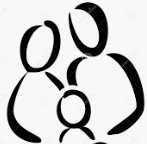 Propuesta de remunerado por la ICIF
La ICIF prepara documentación en relación a la situación económica de la familia y necesidades del menor.
Tiempo aproximado 1 semana
Jefe de Negociado
Valoración contra presupuesto.
El tiempo será según la carga de trabajo
Comisión
Aprueba el pago del remunerado.
Se reúne una vez a la semana
Intervención
Fiscaliza que se adecúe a la ley.
10 días para contestar
Tesorería
Ordena el pago
20 días
Cobro familia
Según el articulo 13.5:
En el caso de acogimiento familiar permanente, la resolución que establezca la remuneración se revisará a los tres años de formalizarse.
11/10/2019
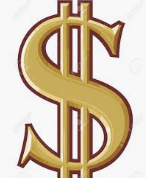